Программа патриотического воспитания младших школьников
«Моё Отечество»
Цель программы:
формирование основ патриотизма у младших школьников
Срок реализации - 4 года.
Направления
Краеведческое
Культурно-эстетическое
Гражданское
Спортивное
Военно-патриотическое
Мероприятия, проведенные в 1-ом и 2-ом классах обучения
Рассказы о себе, своей семье
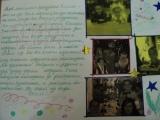 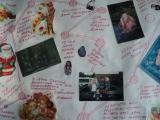 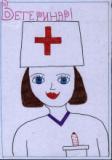 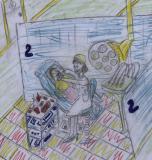 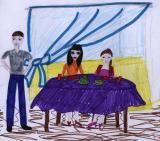 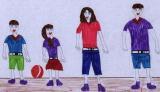 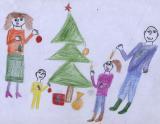 Мероприятия, организованные родителями
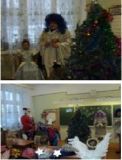 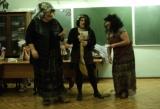 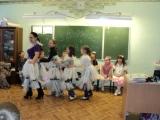 Новогодние превращения можно посмотреть по ссылке http://www.youtube.com/watch?v=ff2lRKW7NaI&feature=BFa&list=UUv1zUONGTi_VnkWymmbOgZw
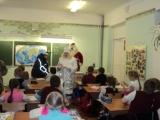 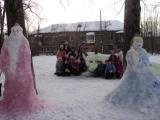 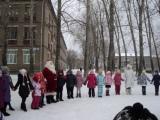 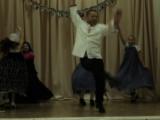 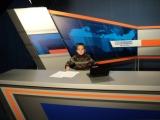 Новогодние приключения «Рождественских звездочек»
http://www.youtube.com/watch?v=lGWnisEoLLM&feature=relmfu

http://youtu.be/fb40fTjXSjA
Мероприятия, подготовленные для родителей«Волк и семеро козлят на новый лад» можно посмотреть по ссылке:http://youtu.be/aFOT7ZV3r5s
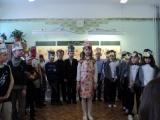 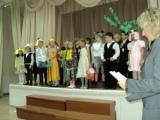 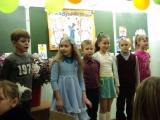 Мероприятия, проведенные совместно с родителями
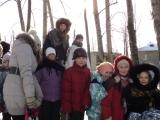 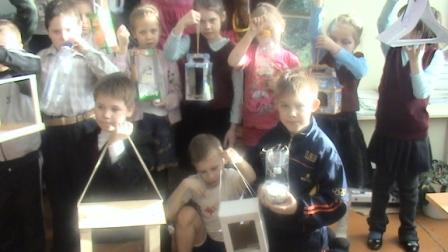 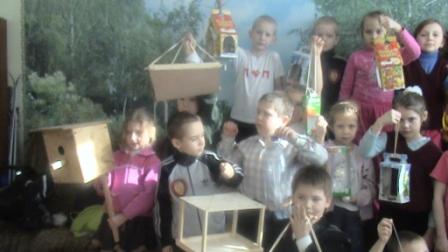 Акция «Чистый берег»
http://www.youtube.com/watch?v=JrsWfcbKf_I&feature=email








http://www.youtube.com/watch?v=ycixdlUObcs&feature=channel&list=UL
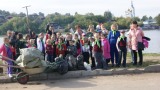 Стенд для изучения темы по ПДД «Перекресток», изготовленный совместно с родителями
Моя школа
Что такое школа? Это –дети.
Заспанные дети на уроках,
Школа дает нам много знаний.
Ходим в школу мы с удовольствием.
Школа, наша любимая
Нам без тебя не прожить ни дня.
Уроки, задания, задачи, диктант –
Все это нужно так нам!
Что такое школа? Это – встречи!
Встречи с настоящими друзьями,
С теми, кто дороже всех и ближе всех на свете.
Наша дружба будет вечно с нами.

Наша школа лучше всех!
И другой на свете нет.
Мы пришли сюда учиться,
Не хотим переводиться!
В первый класс пришли недавно
Мы в начале сентября.
И взрослеть мы начинали
По страничкам букваря.
Буквы, палочки, крючочки –
Это было год назад.
Во втором мы зависаем,
Настроение наше – класс!
Учат русскому, литературе, математике у нас,
И английский изучаем, рисование и труд.
А старанье и терпенье
Нам всегда помогут тут!
По ступенькам выше, выше – 
И придем в последний класс. 
Круто! Мы учимся здесь!
И для нас и для нас весь мир
Открыт впереди!
Нелегко стать звездой, но с тобой
Скоро этот мир удивим!
Достопримечательности и история Мотовилихинского района в «Тетрадях Дружбы»
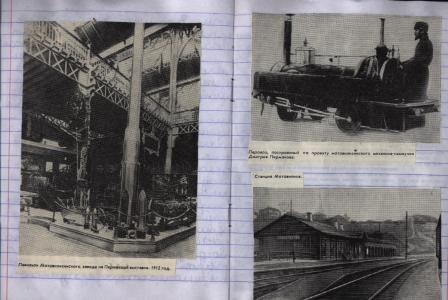 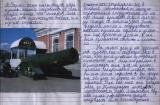 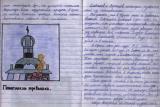 Достопримечательности и история города Перми в «Тетрадях Дружбы»
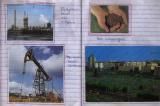 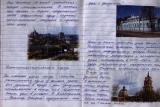 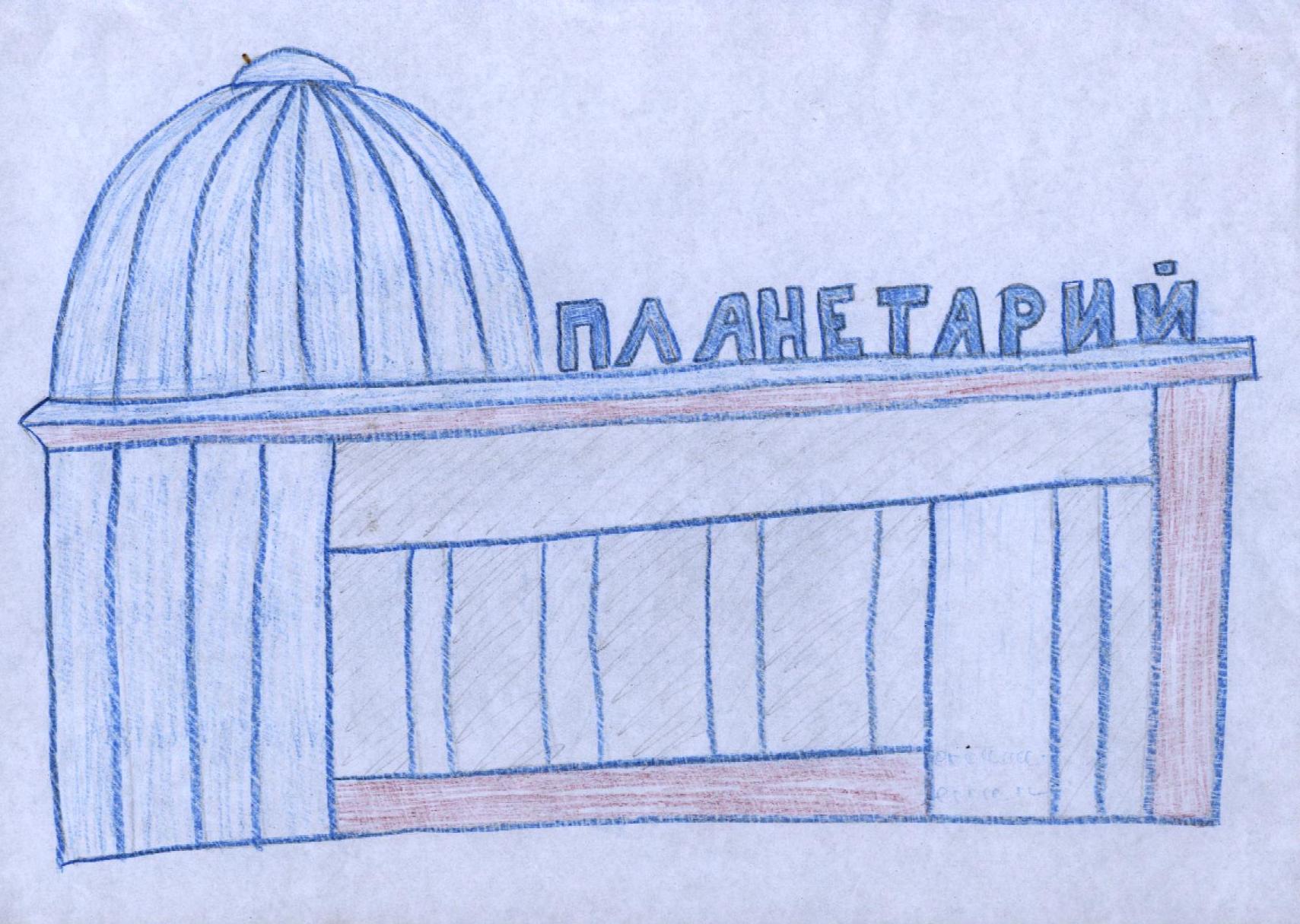 В нашем городе есть уникальное просветительское учреждение, сочетающее достижения науки, техники и искусства, 










 http://youtu.be/lc5vLXkgOfo
[Speaker Notes: Настя]
Кукольный театр города Пермиhttp://www.youtube.com/watch?v=FnncsxE2pW0&feature=youtu.be
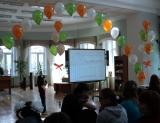 Природа  Пермского края в «Тетрадях Дружбы»
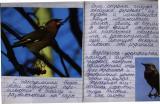 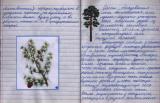 Встречи с ветеранами
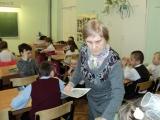 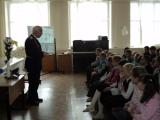 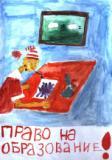 Нарисуем права
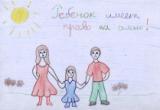 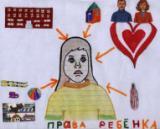 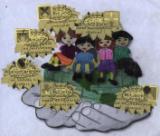 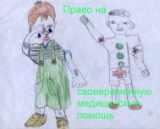 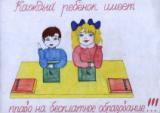 Изучаем государственную символику
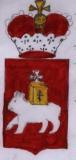 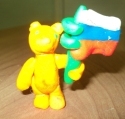 Экскурсии
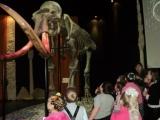 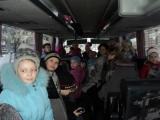 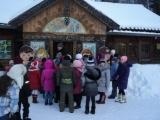 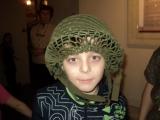 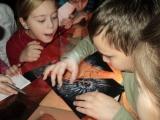 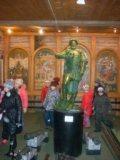 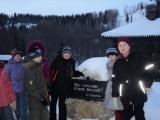 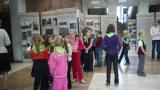 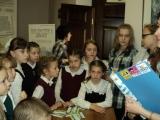 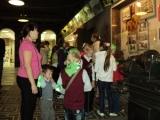 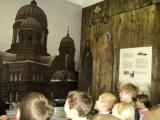 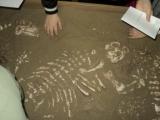 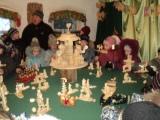 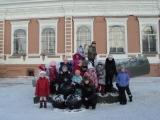 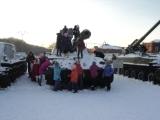 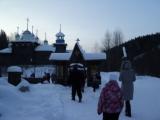 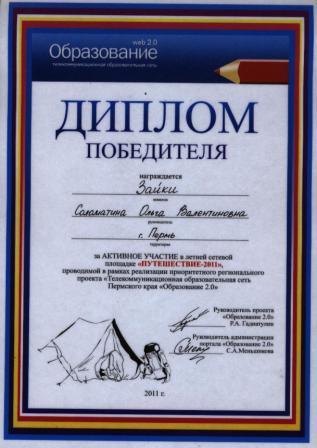 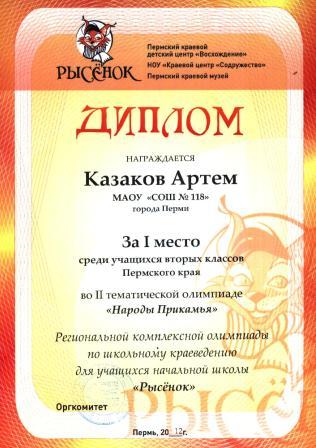 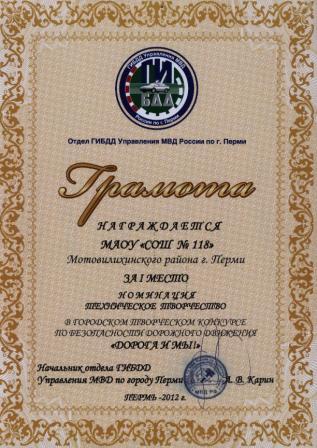 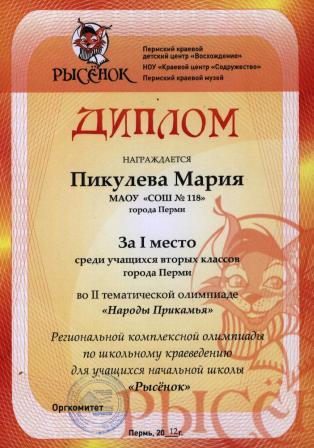 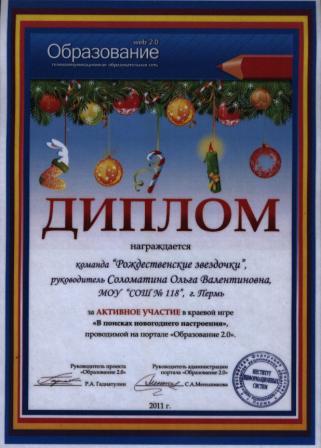 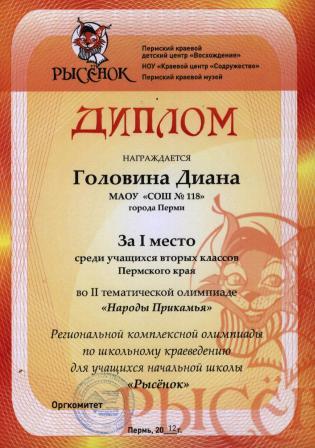 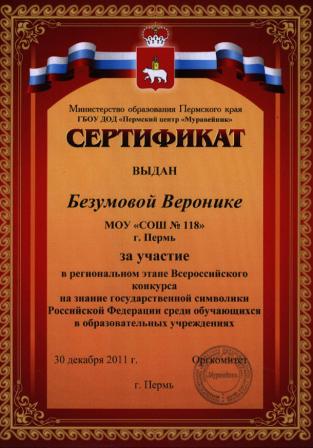 Наши победы
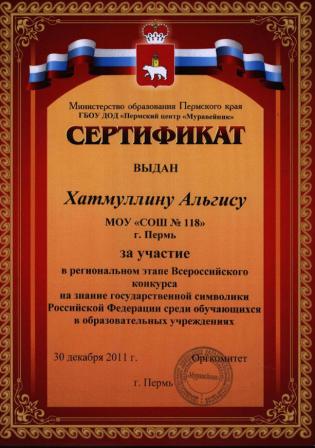 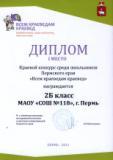 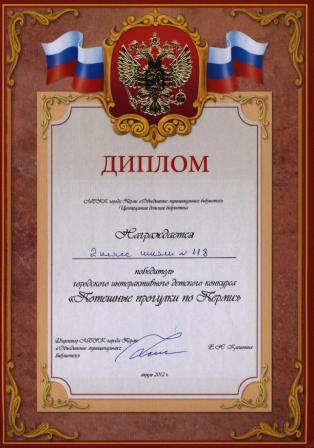 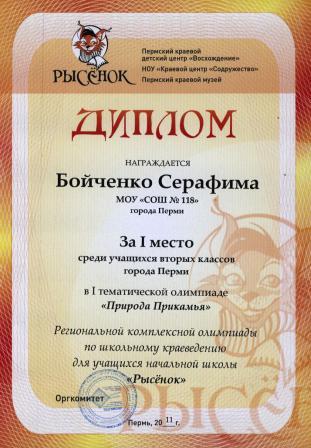 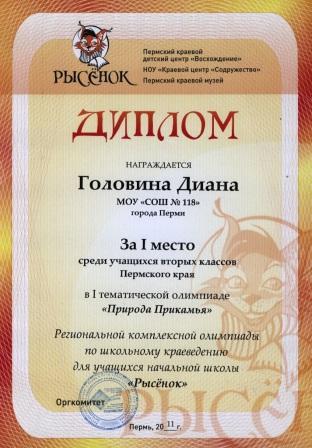 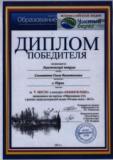 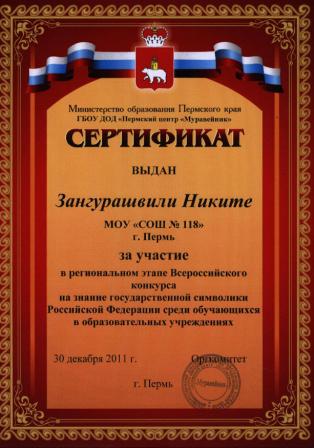